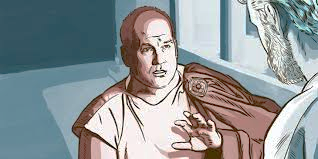 Acts 10:1-8
1At Caesarea there was a man named Cornelius, a centurion of what was known as the Italian Cohort, 
2a devout man who feared God with all his household, gave alms generously to the people, and prayed continually to God.
 3About the ninth hour of the day he saw clearly in a vision an angel of God come in and say to him, “Cornelius.” 
4And he stared at him in terror and said, “What is it, Lord?” And he said to him, “Your prayers and your alms have ascended as a memorial before God.
Acts 10:1-8
5 And now send men to Joppa and bring one Simon who is called Peter.
6 He is lodging with one Simon, a tanner, whose house is by the sea.”
7 When the angel who spoke to him had departed, he called two of his servants and a devout soldier from among those who attended him,
8 and having related everything to them, he sent them to Joppa.
Cornelius
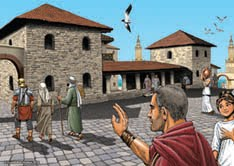 “That is just a good man.”
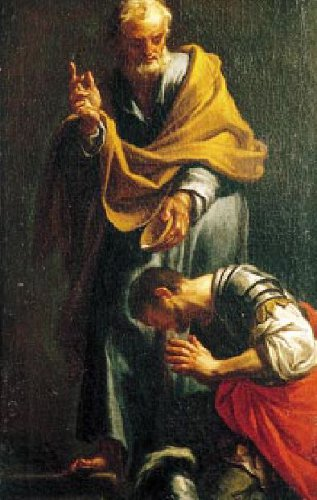 1At Caesarea there was a man named Cornelius, a centurion of what was known as the Italian Cohort, 
2a devout man who feared God with all his household, gave alms generously to the people, and prayed continually to God.
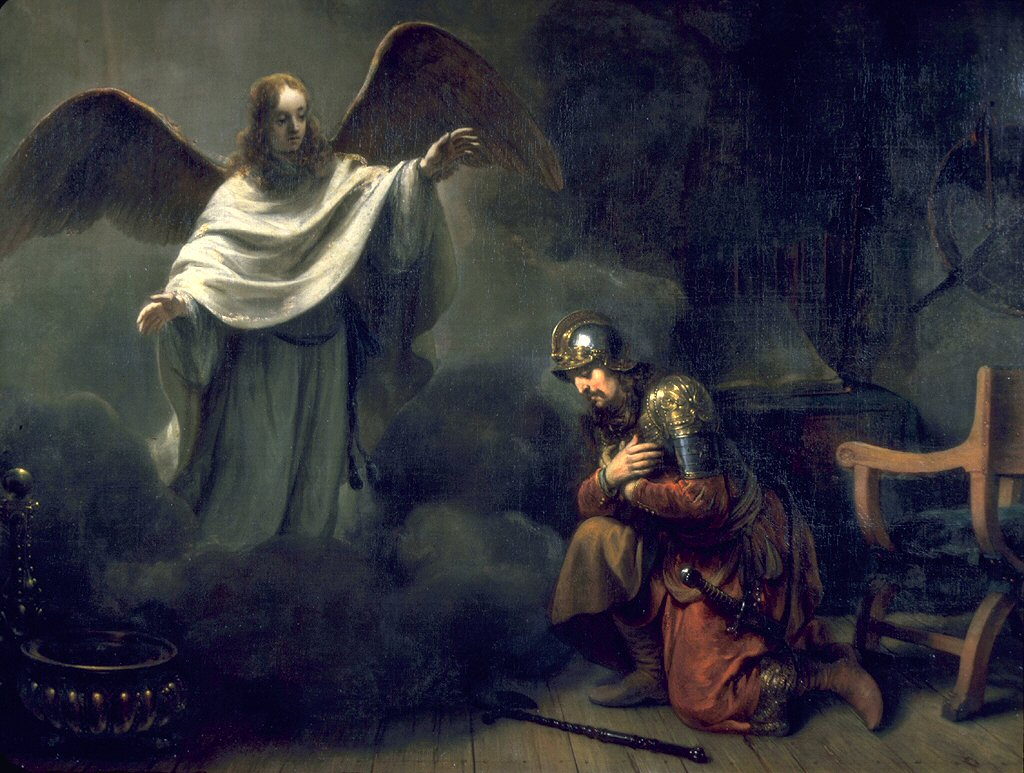 “Your prayers and your alms have ascended as a memorial before God.”
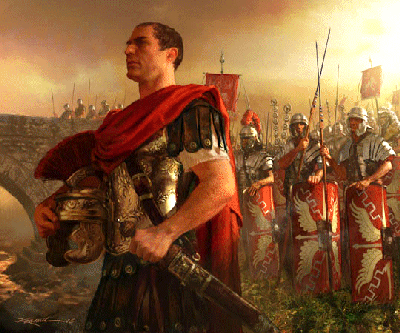 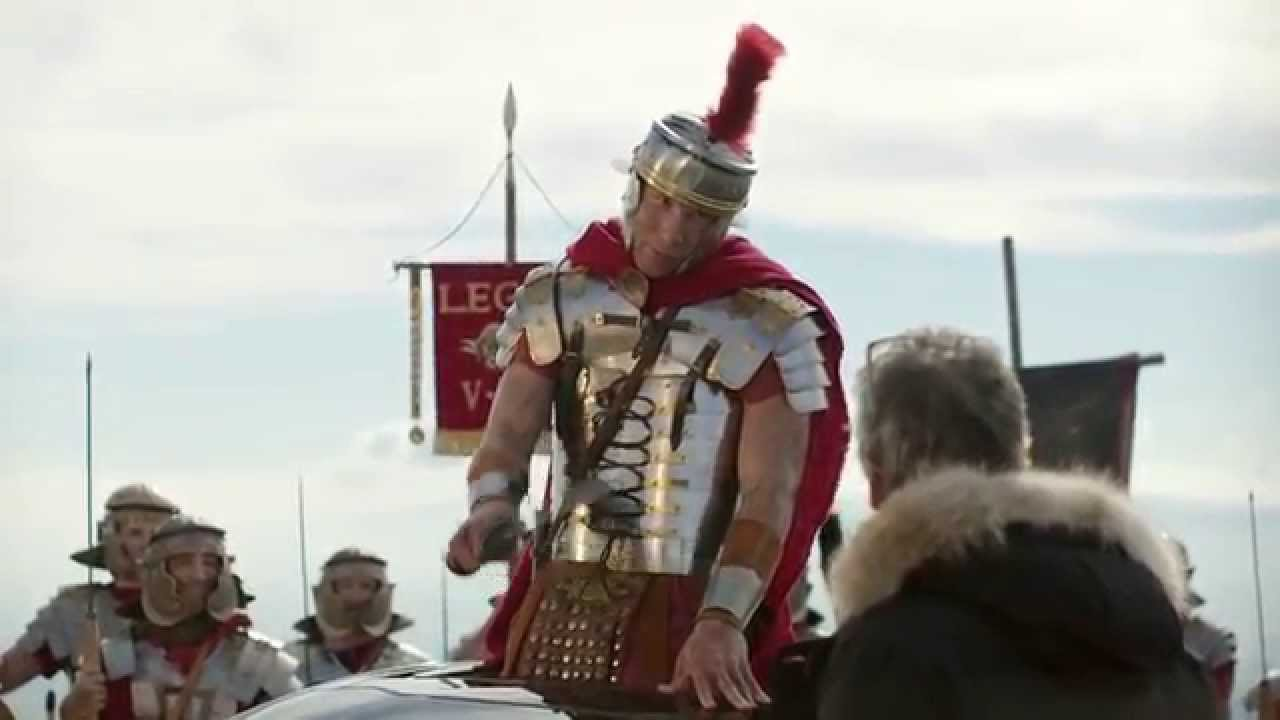 Cornelius:
rejected paganism
rejected idolatry
devoted to God
seeker of God
spiritual
prayerful
generous
successful
military hero
wealthy
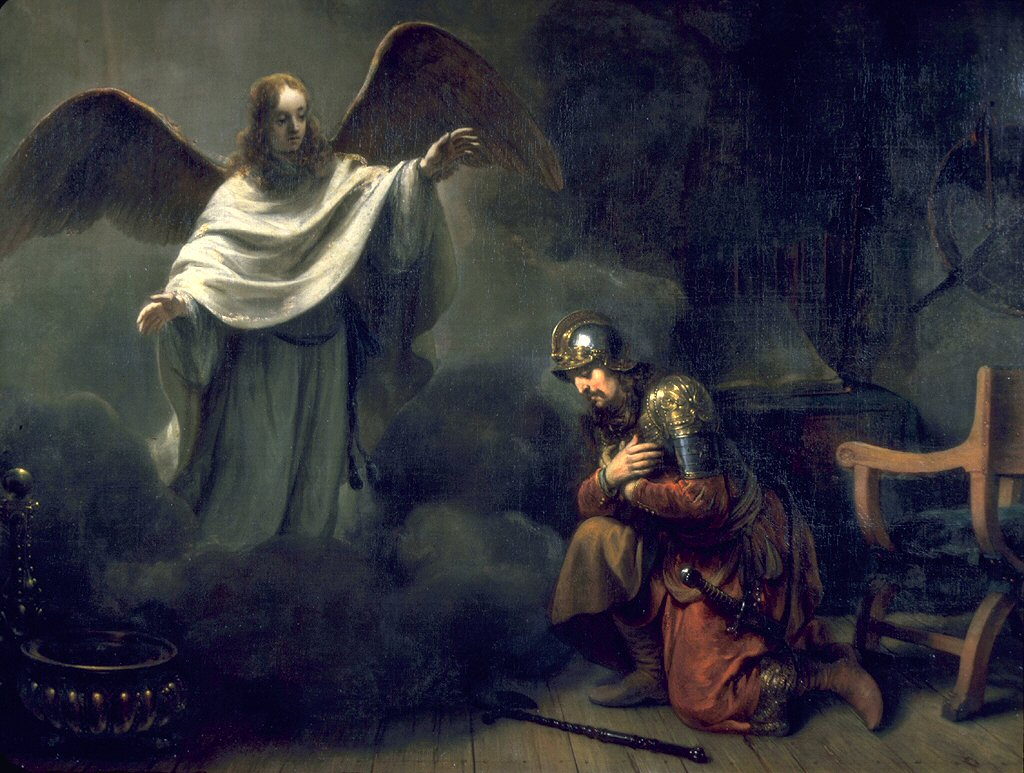 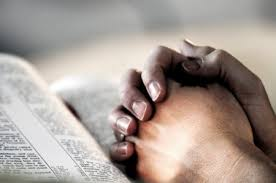 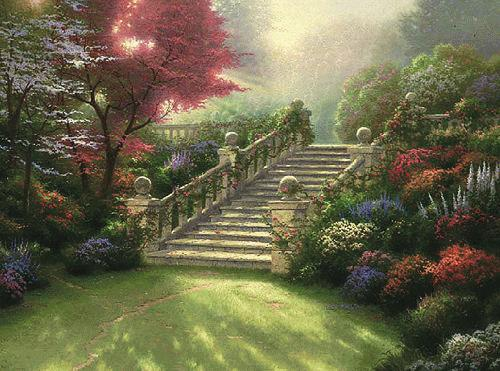 “And he (Cornelius) told us how he had seen the angel stand in his house and say, ‘Send to Joppa and bring Simon who is called Peter; he will declare to you a message by which you will be saved, you and all your household.’ ” 
Acts 11:13-14
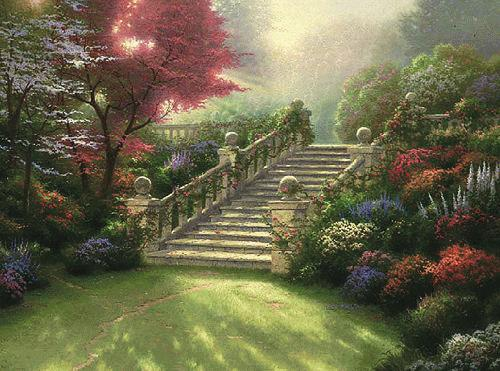 “And he (Cornelius) told us how he had seen the angel stand in his house and say, ‘Send to Joppa and bring Simon who is called Peter; he will declare to you a message by which you will be saved, you and all your household.’ ”
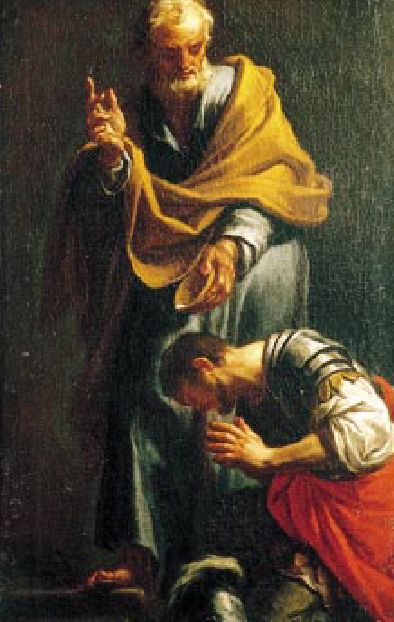 Cornelius:
rejected paganism
rejected idolatry
devoted to God
seeker of God
spiritual
prayerful
generous
successful
military hero
wealthy
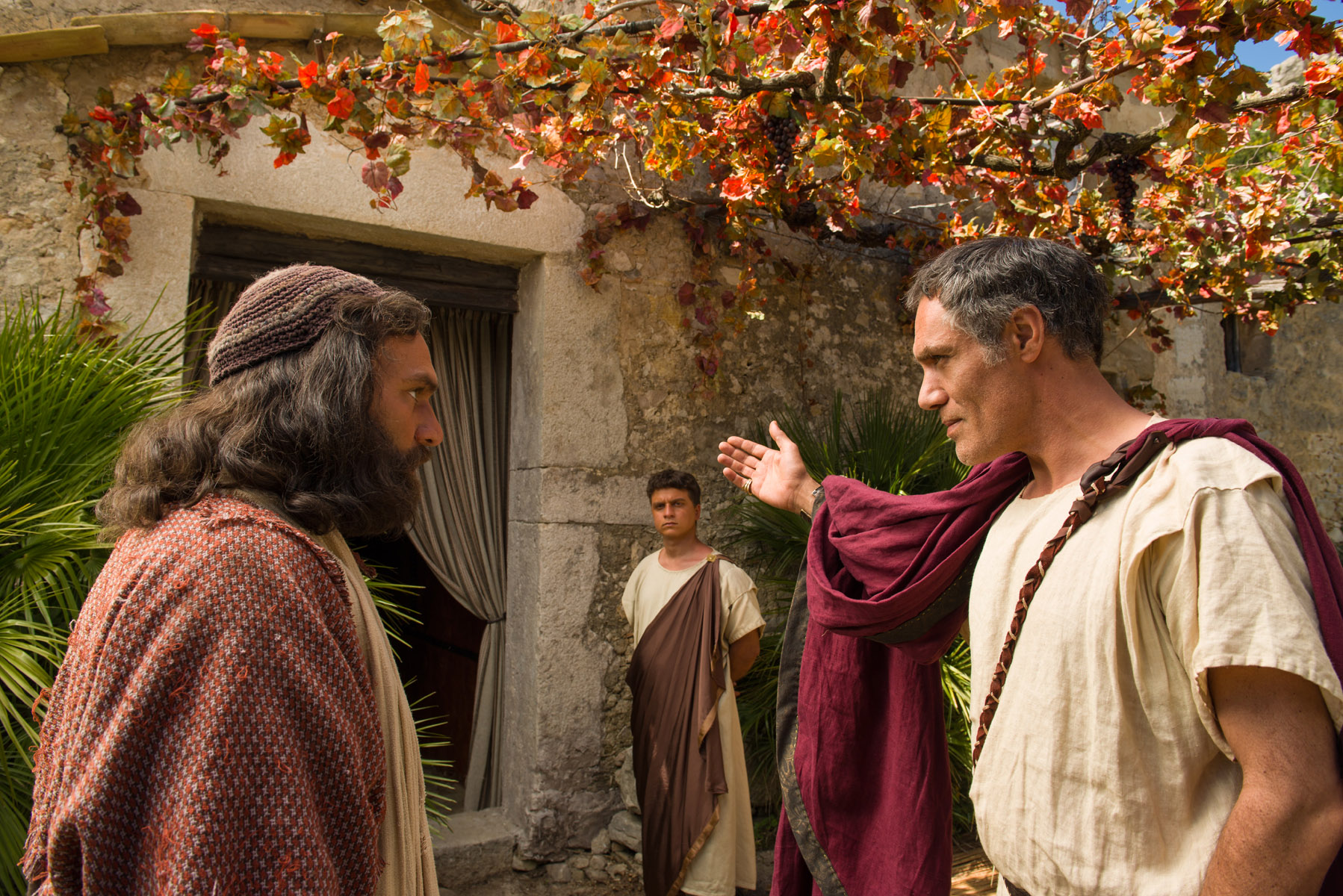 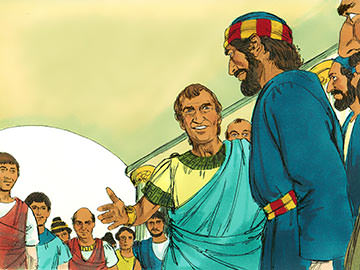 Peter tells him about Jesus’ dying on the cross and being raised up the third day . . .
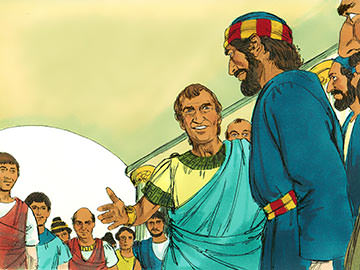 . . . and that Jesus is coming back to judge the living and the dead.
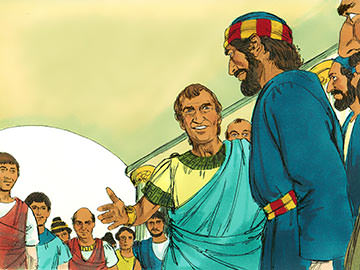 . . . people need to believe in this Jesus . . .
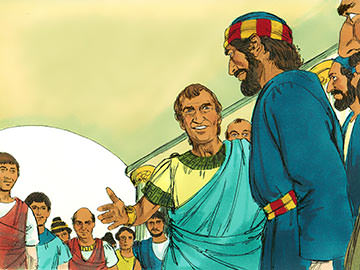 . . . it is through the name of Jesus that people receive the forgiveness of sins.
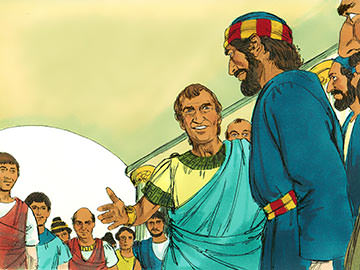 . . . be baptized into the name of Jesus Christ!
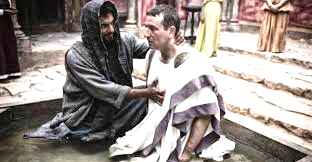 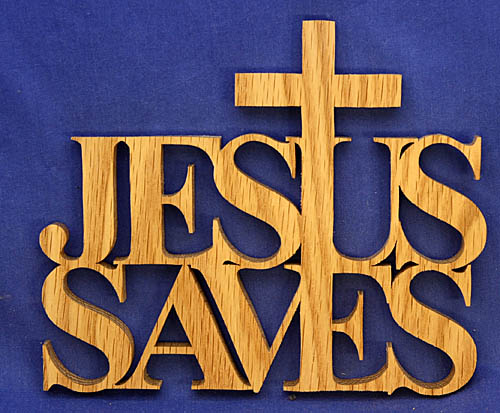